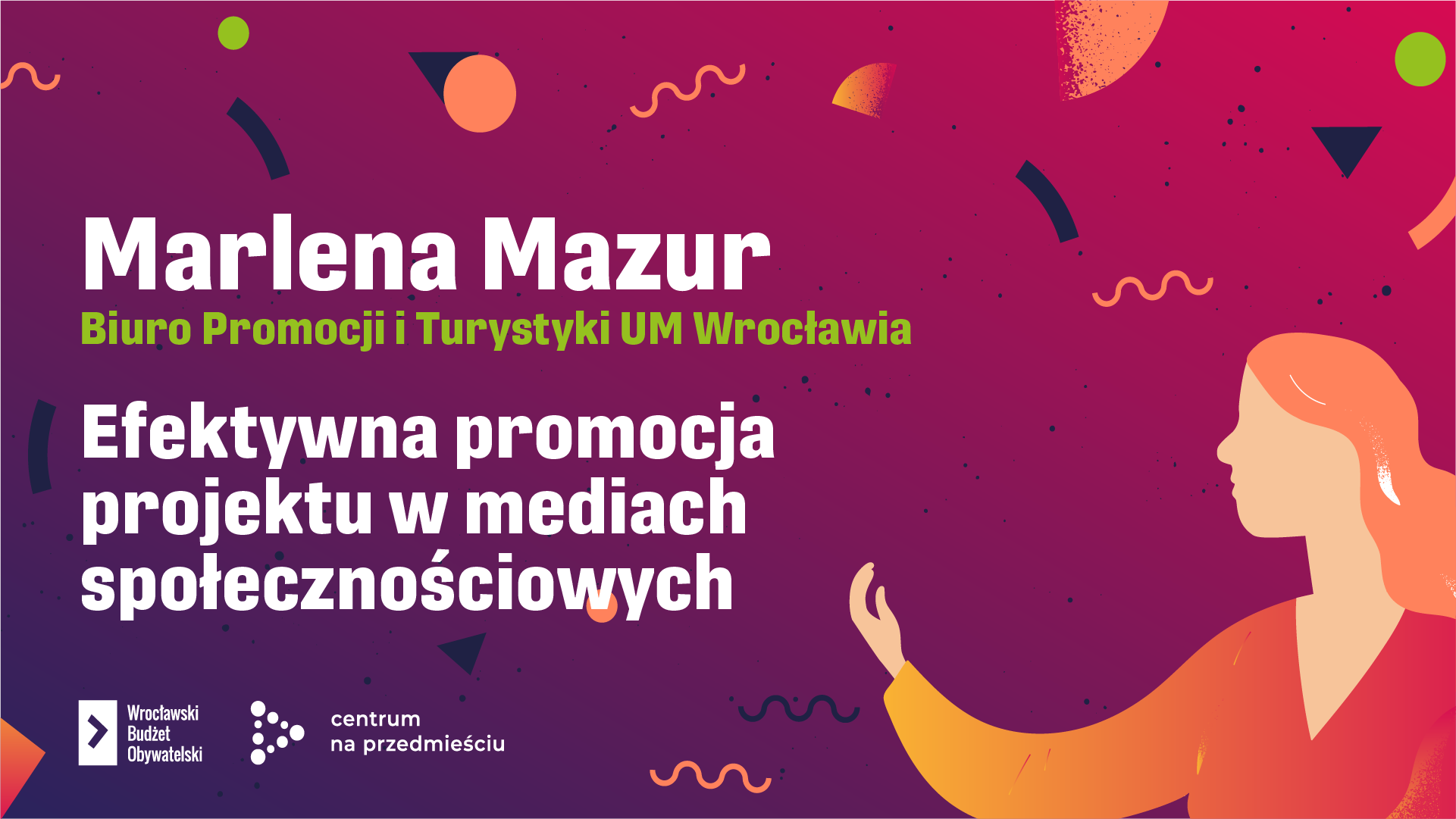 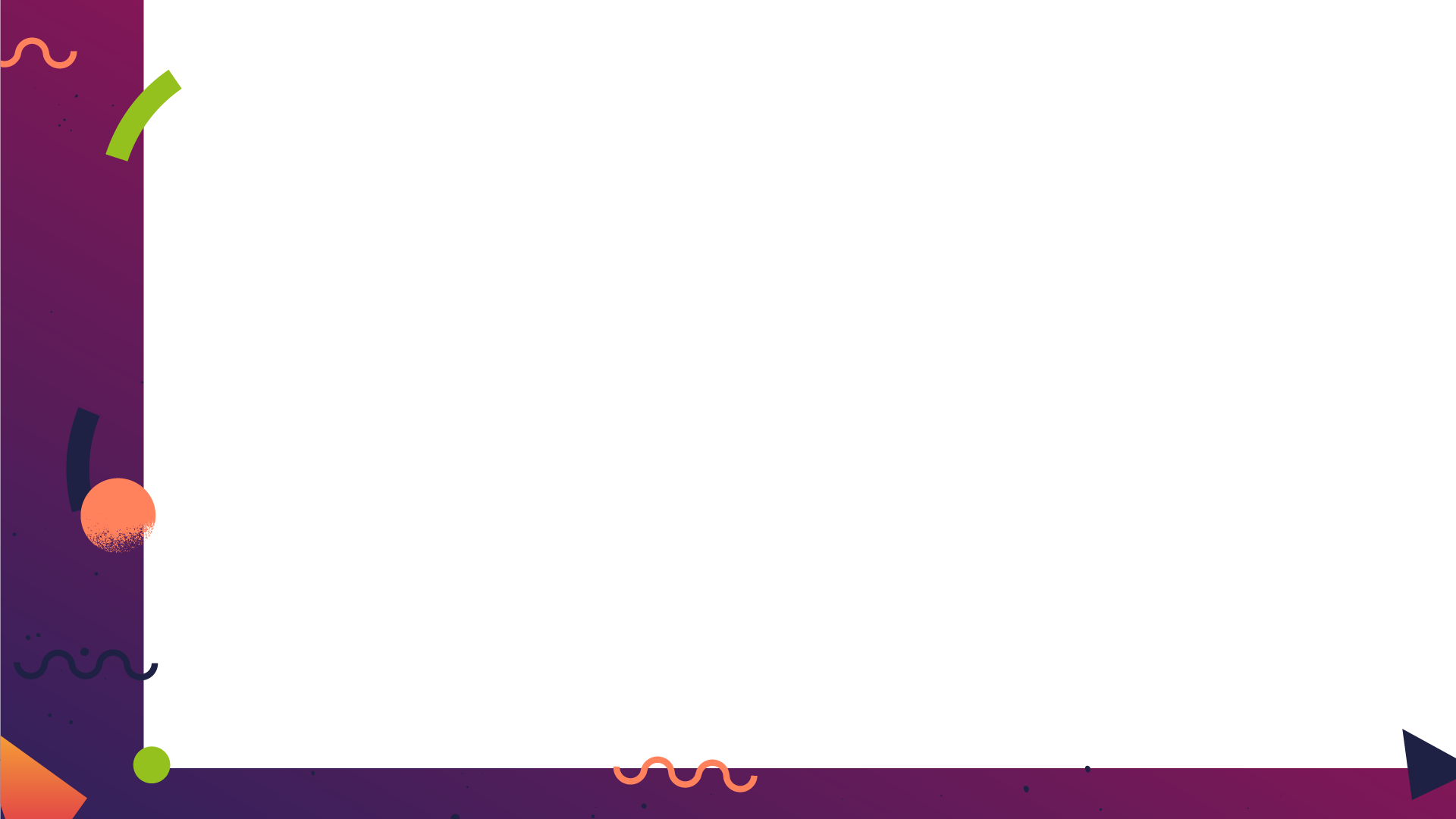 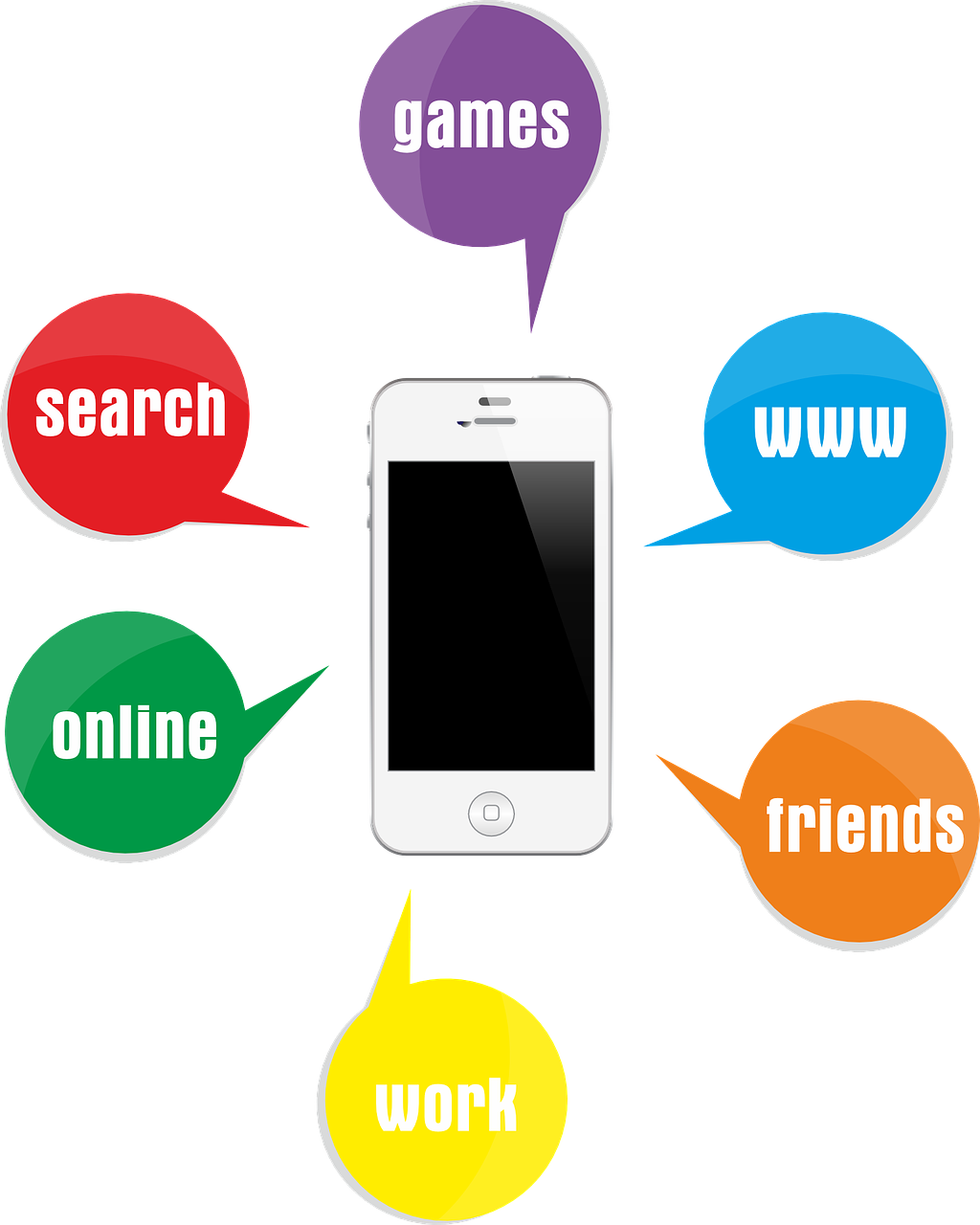 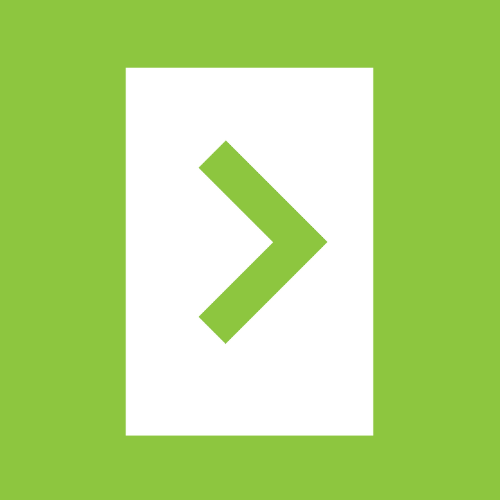 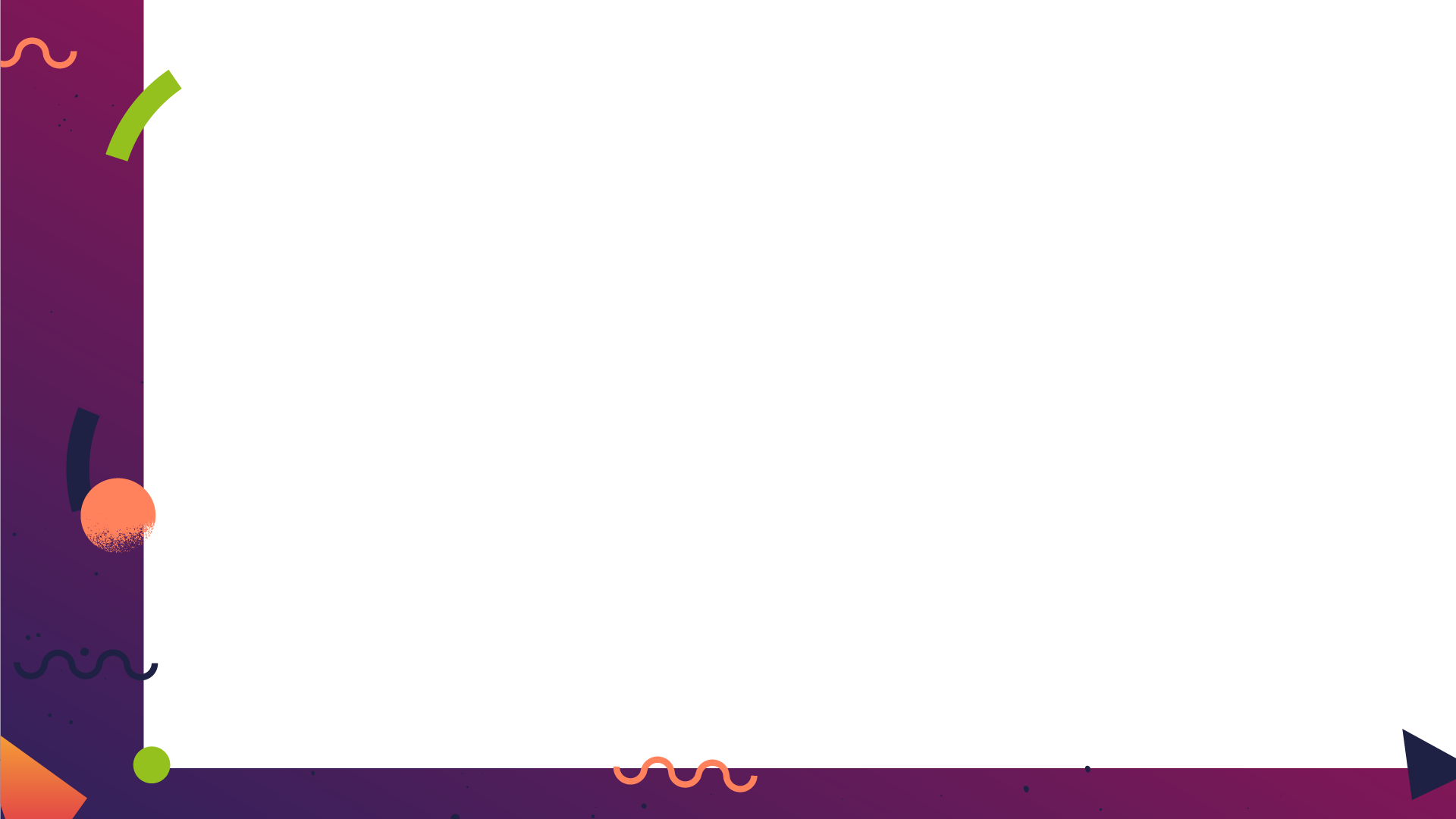 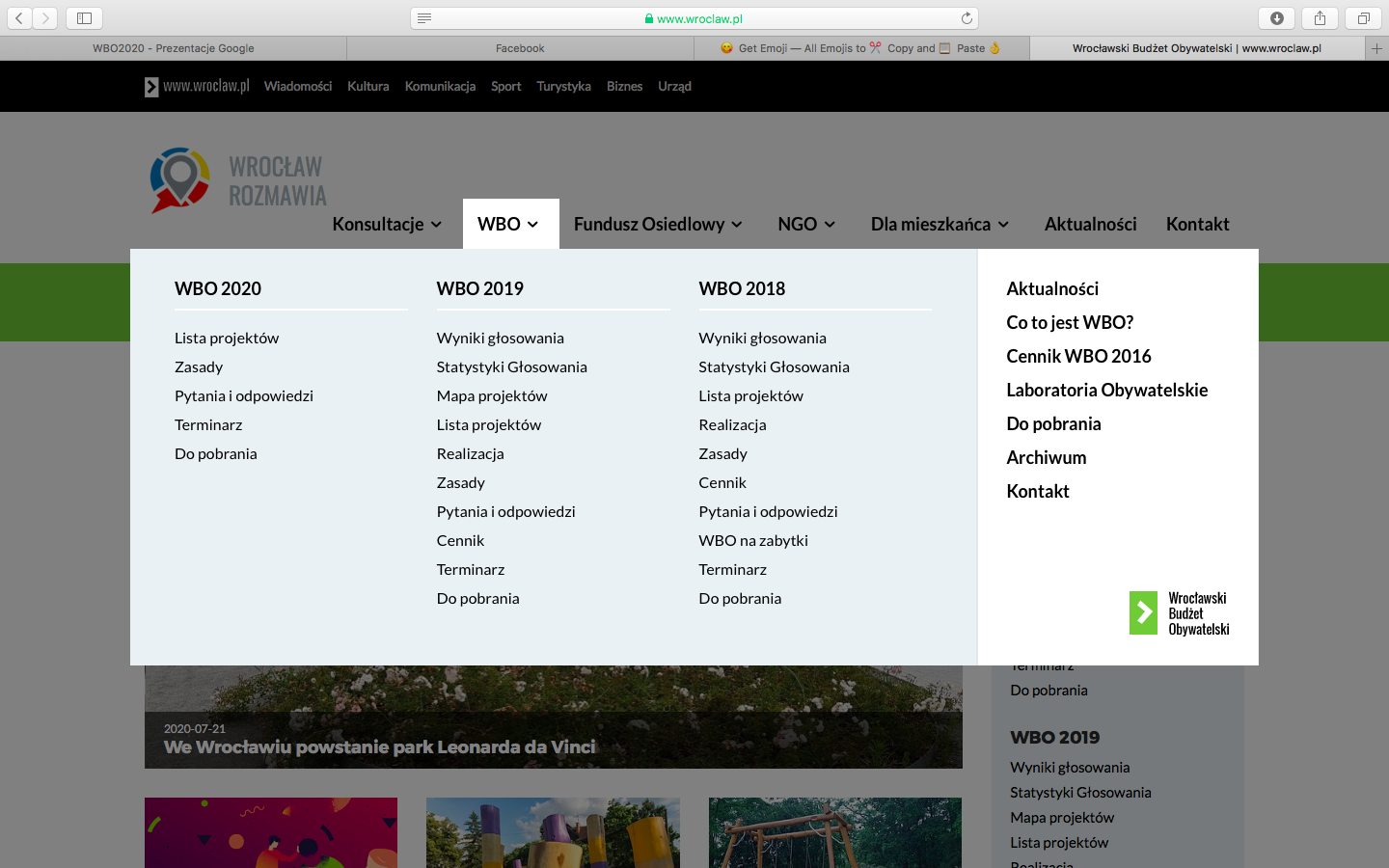 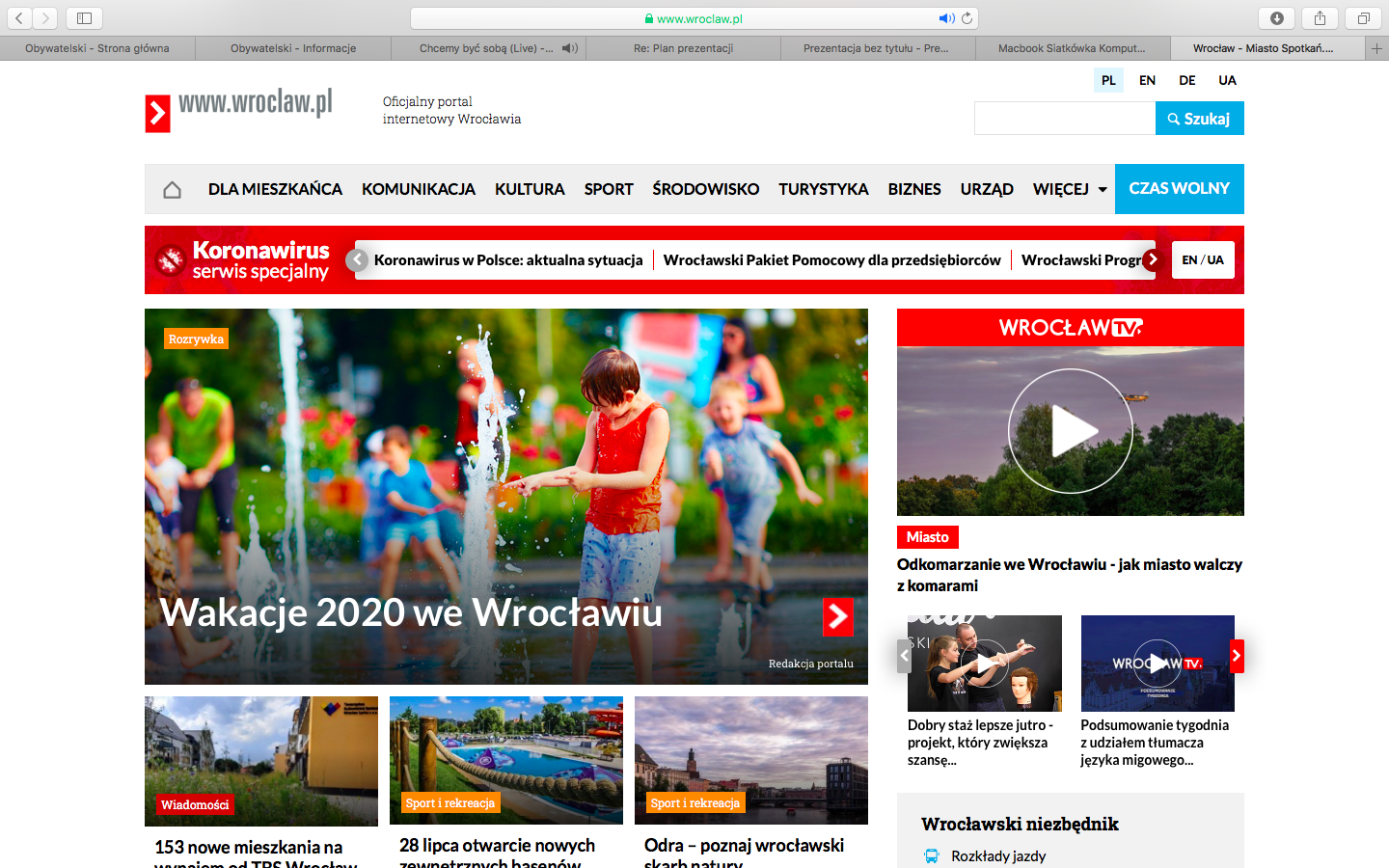 Główne źródło wiedzy
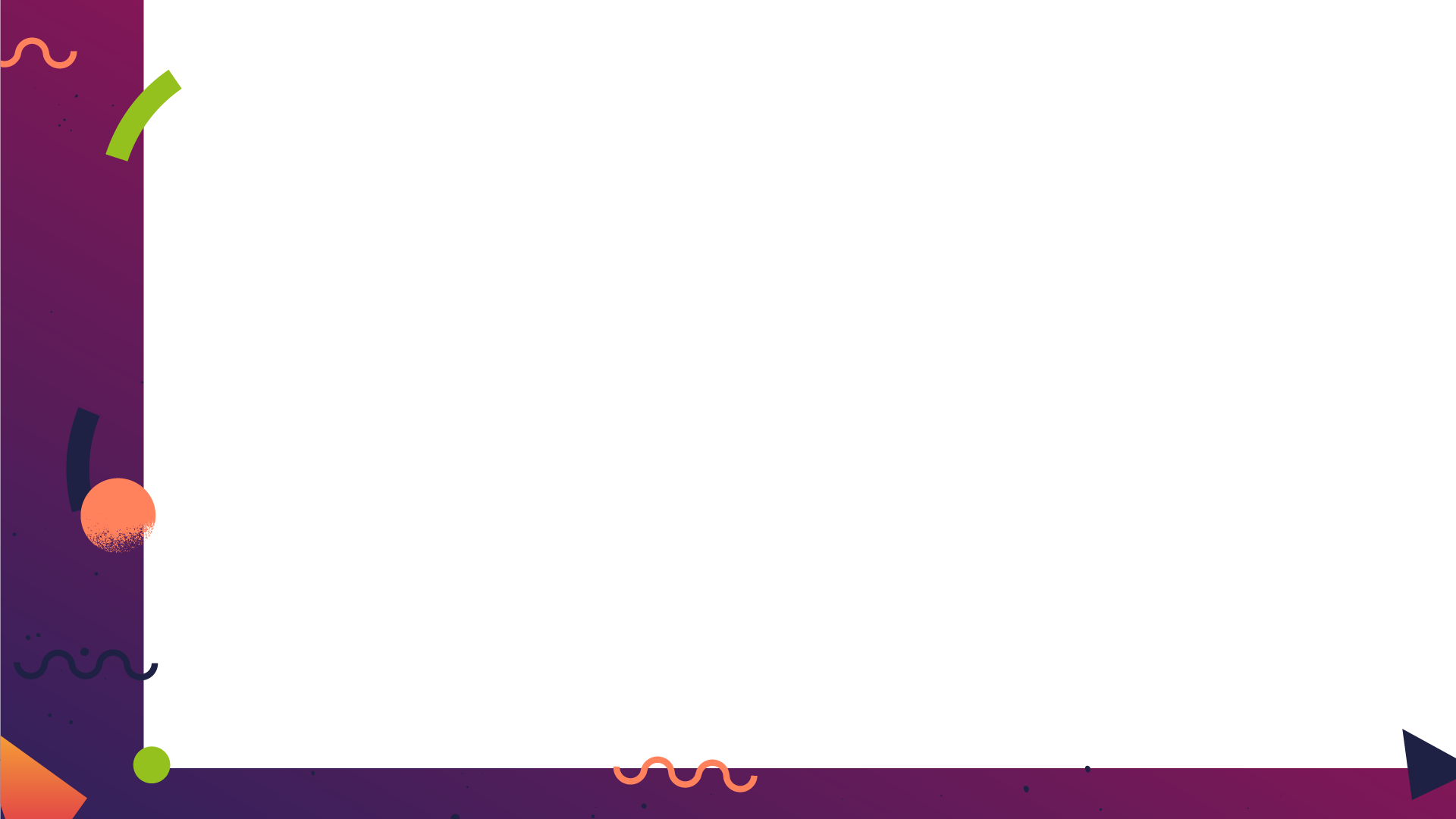 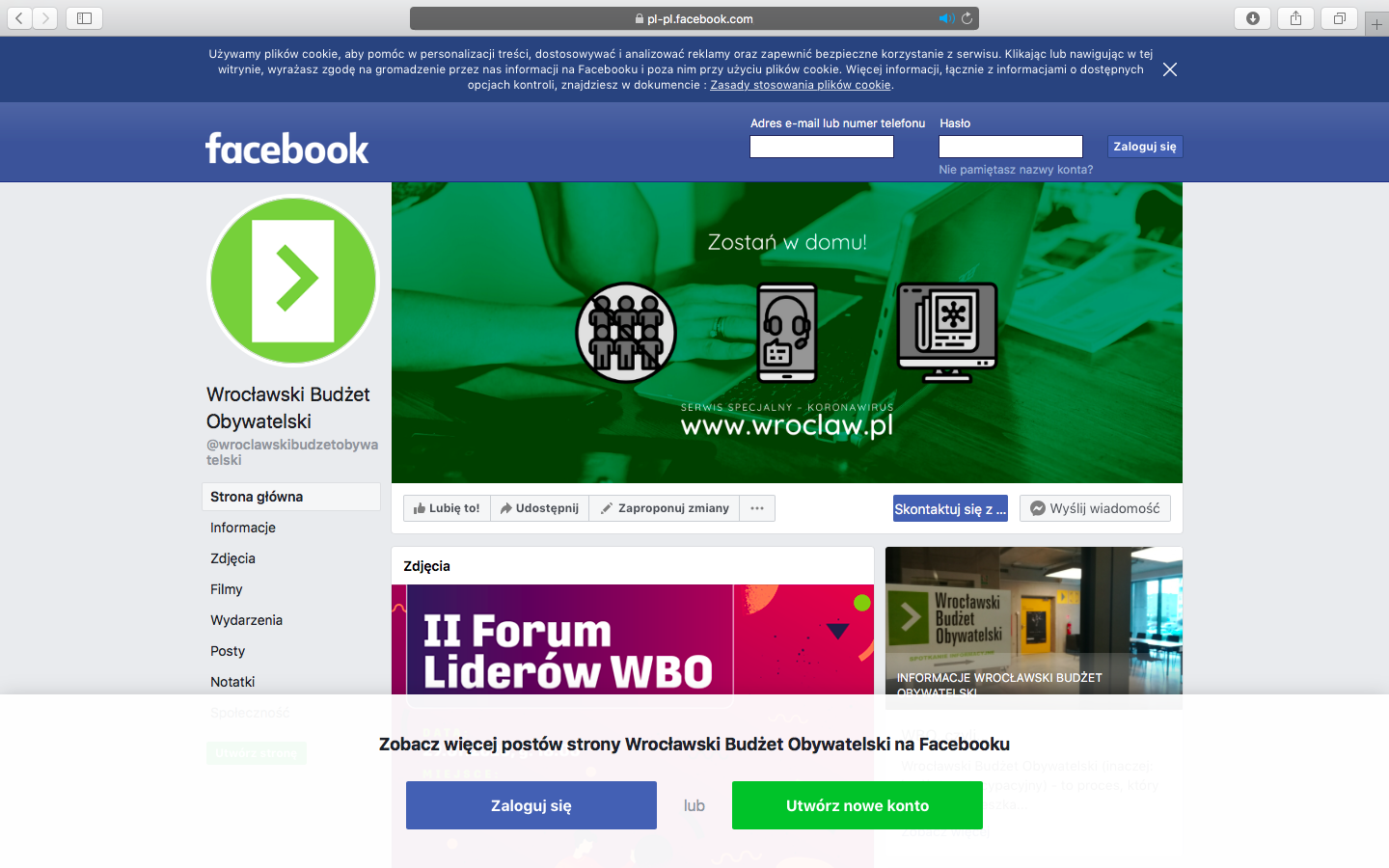 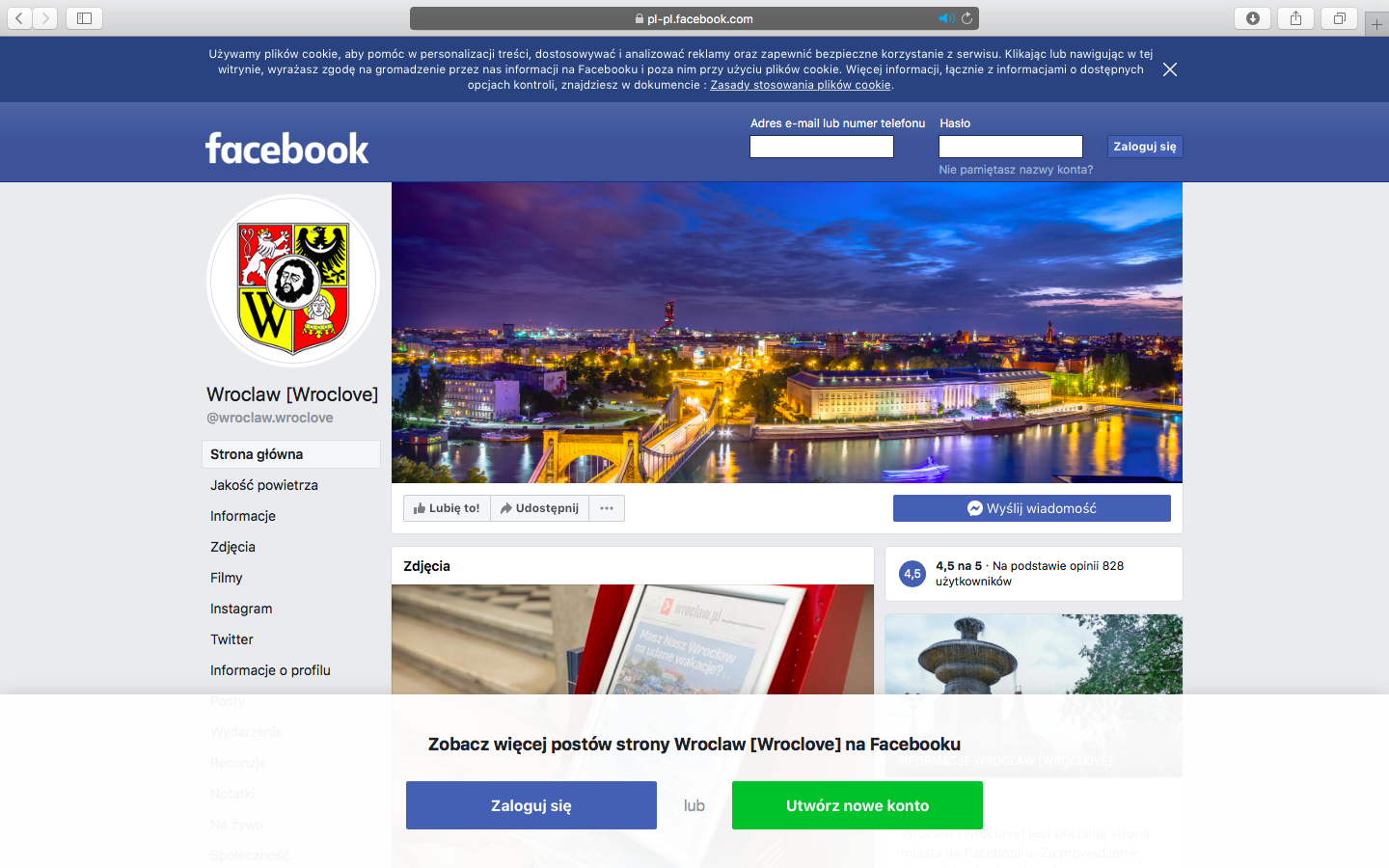 Profile  social media
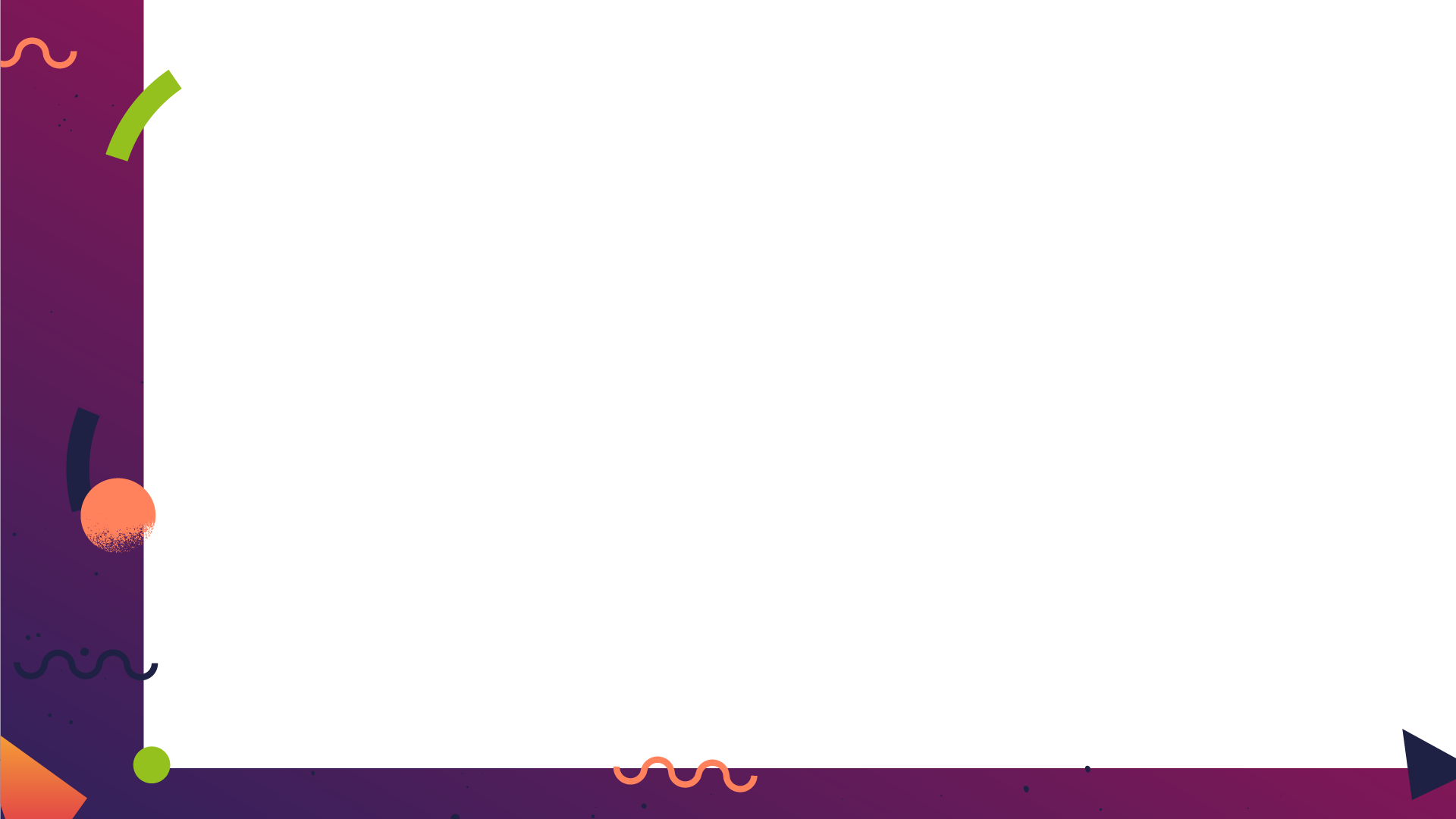 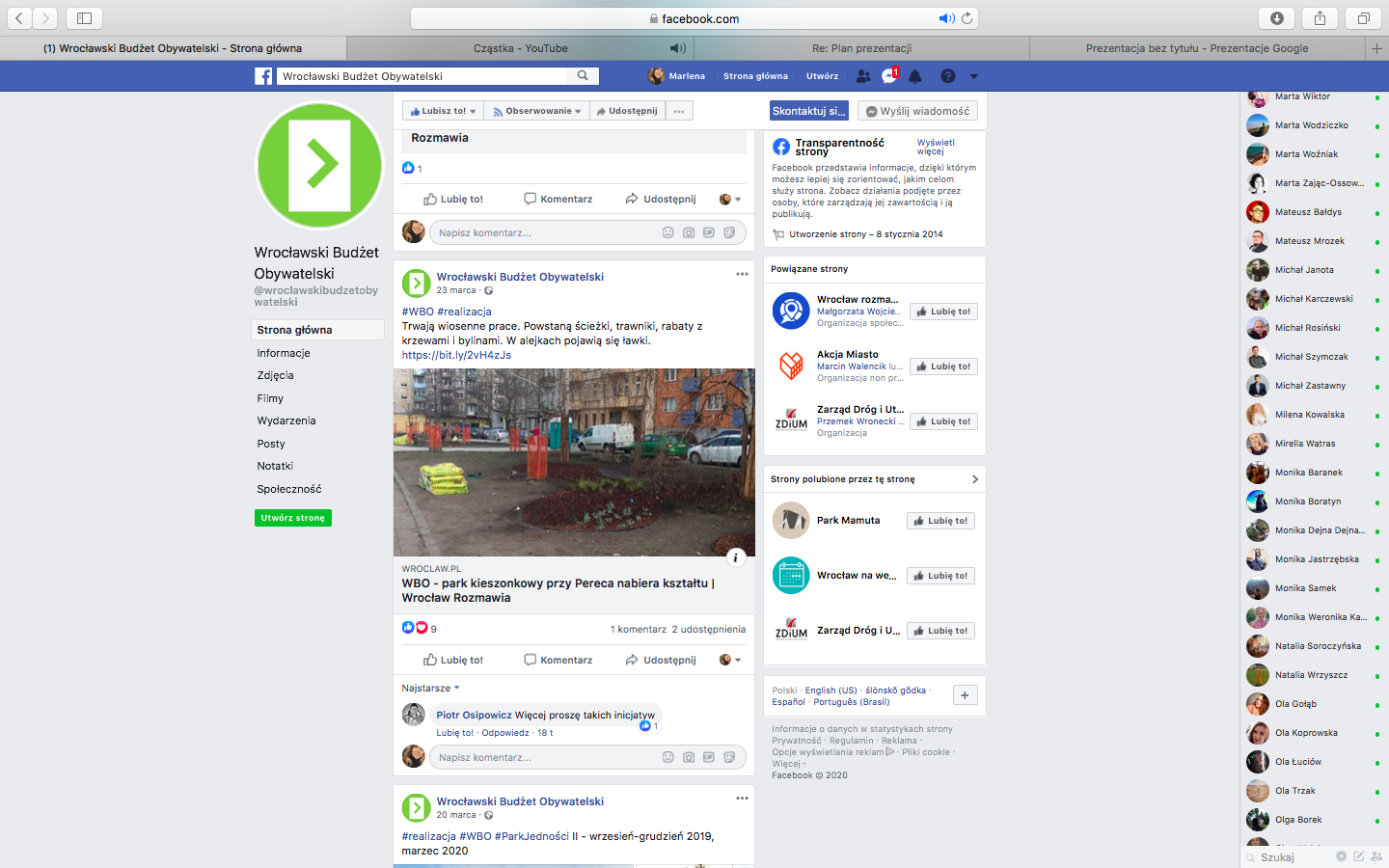 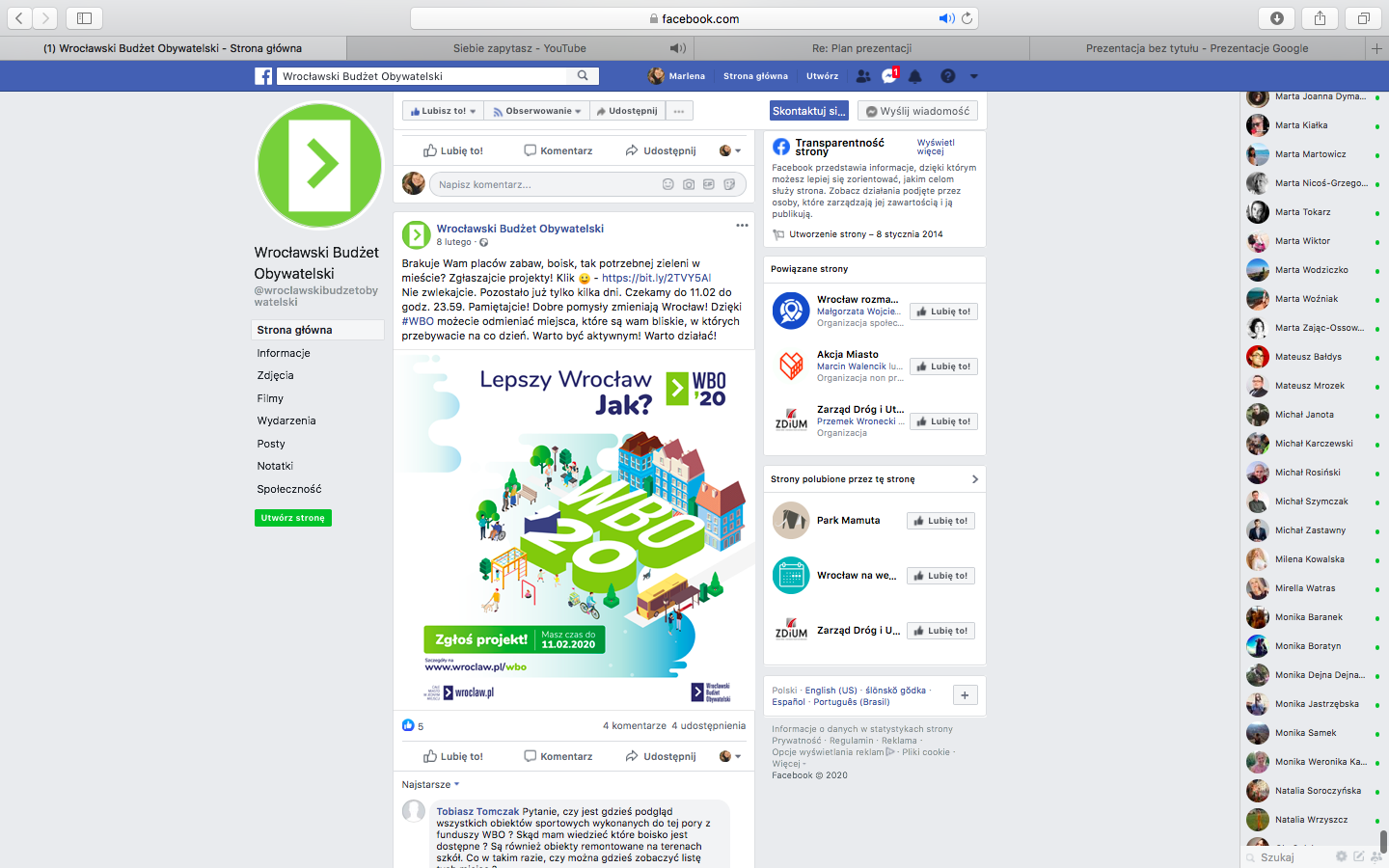 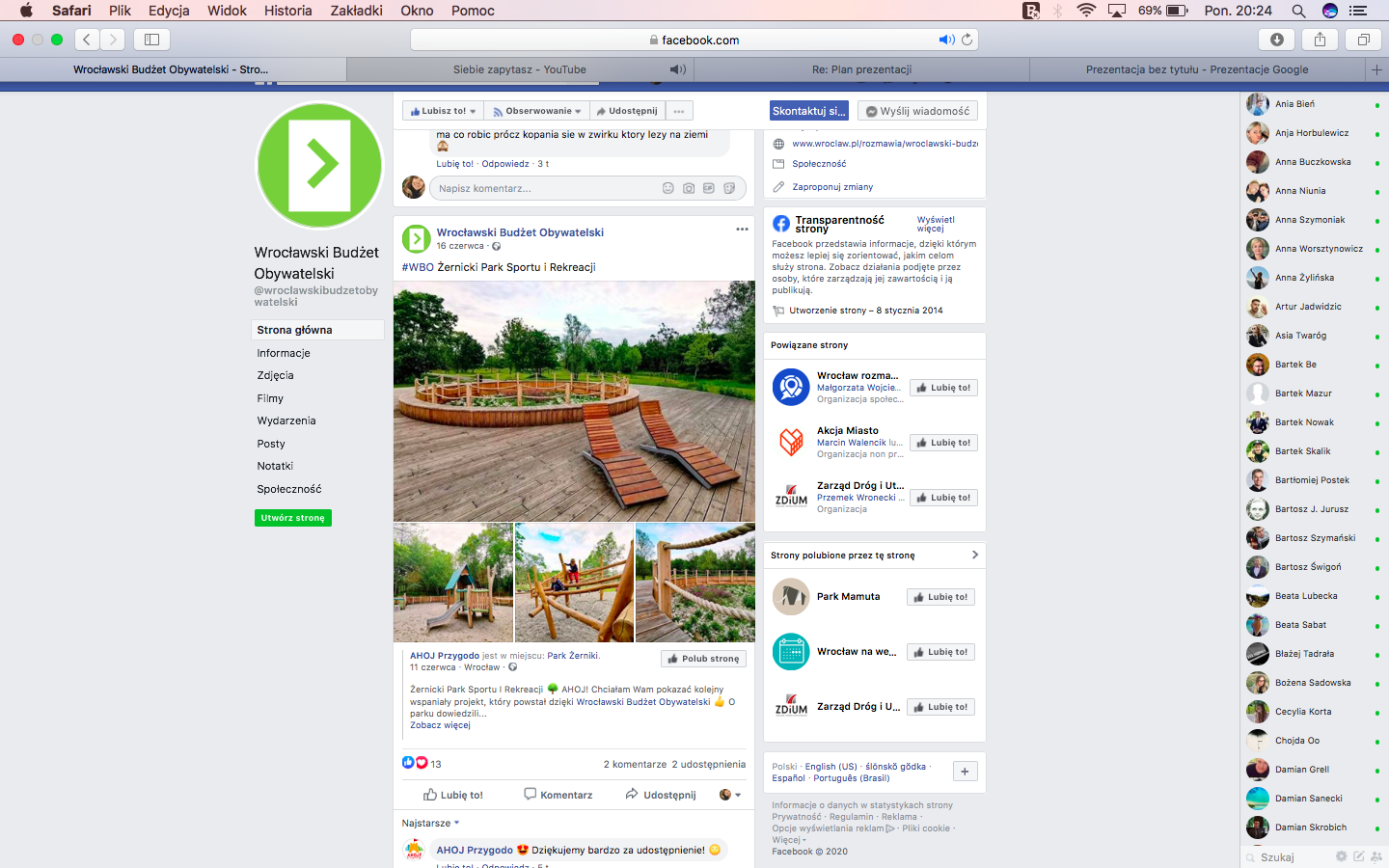 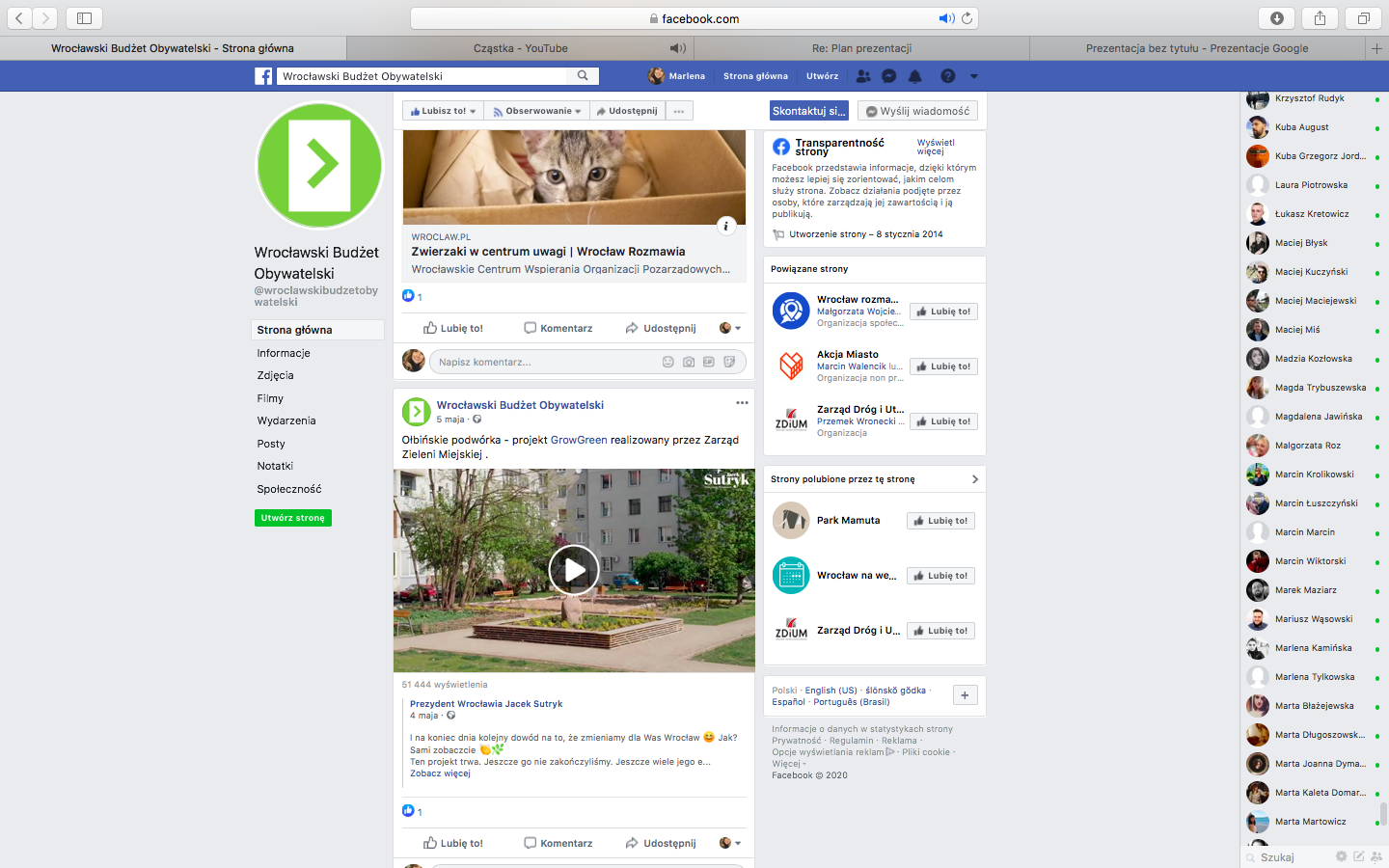 Przykłady 
treści
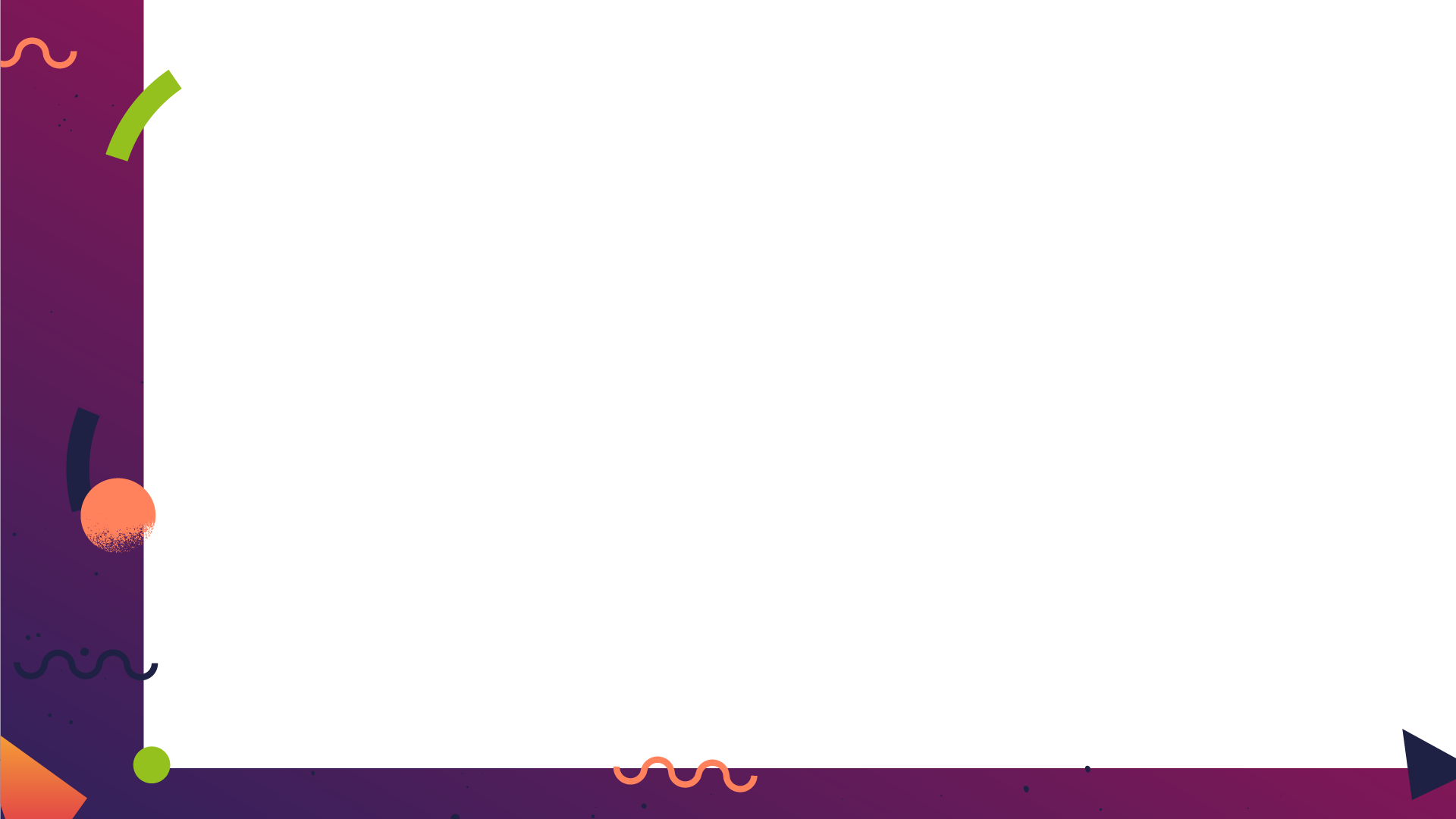 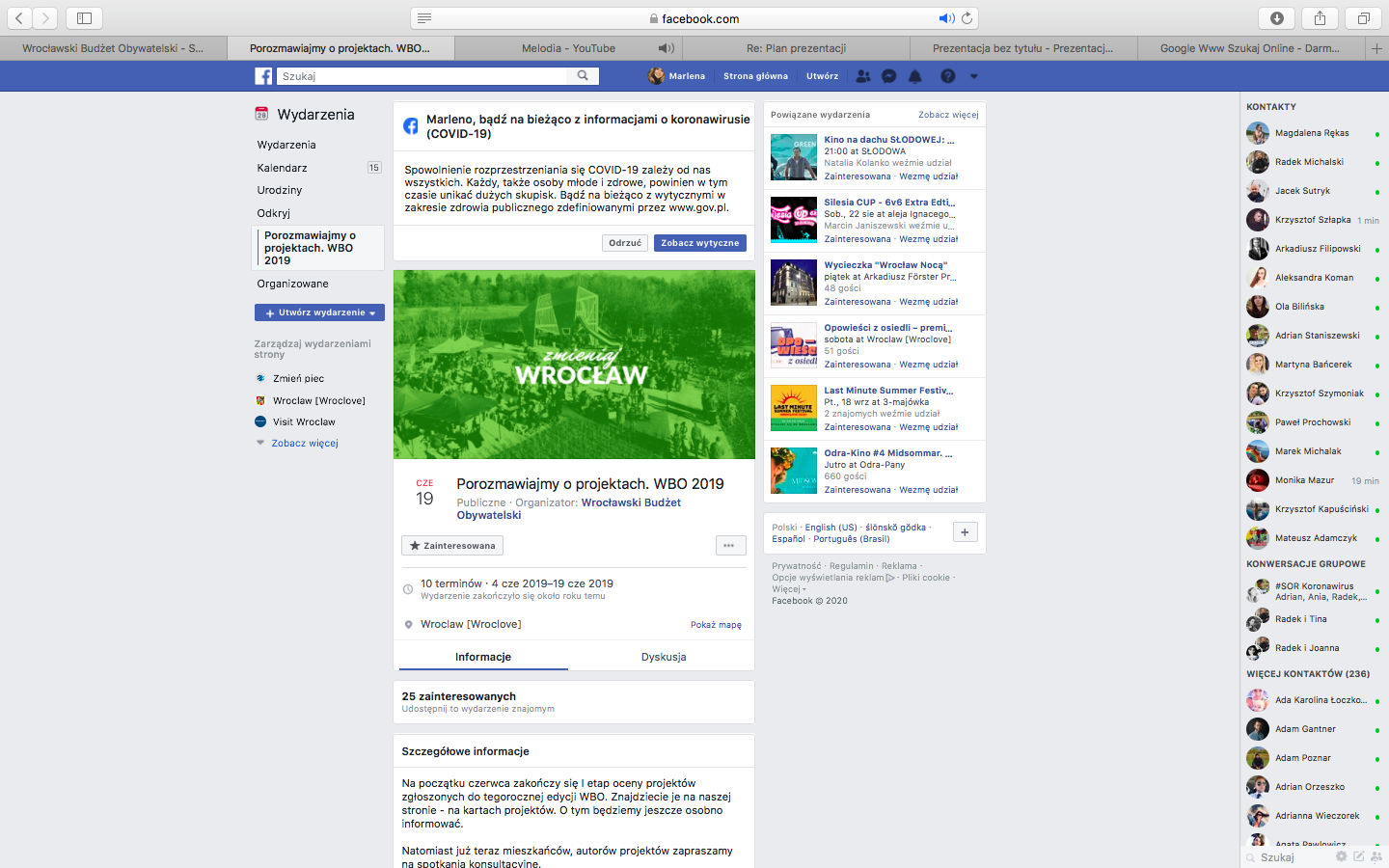 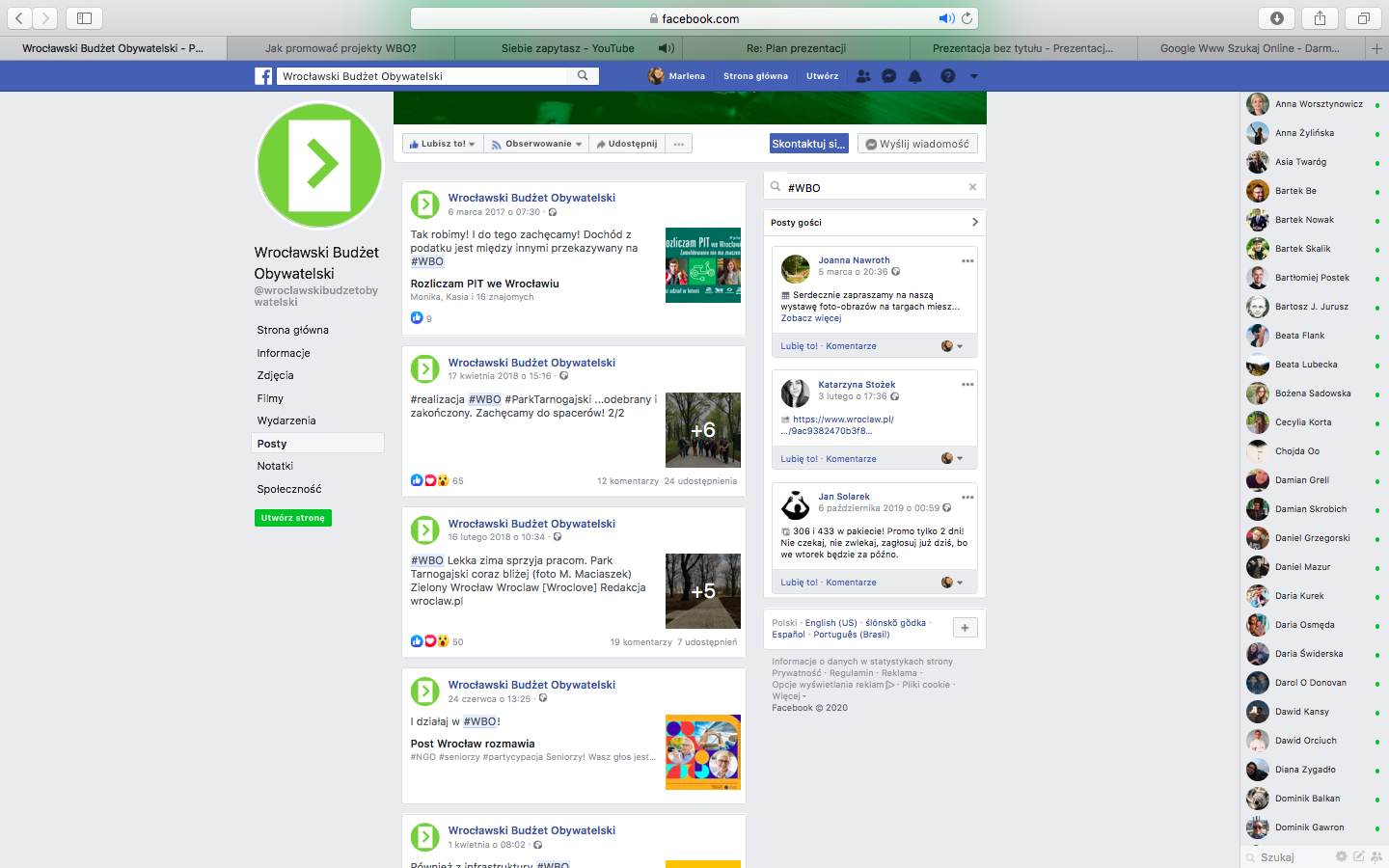 Dodatkowe
inicjatywy
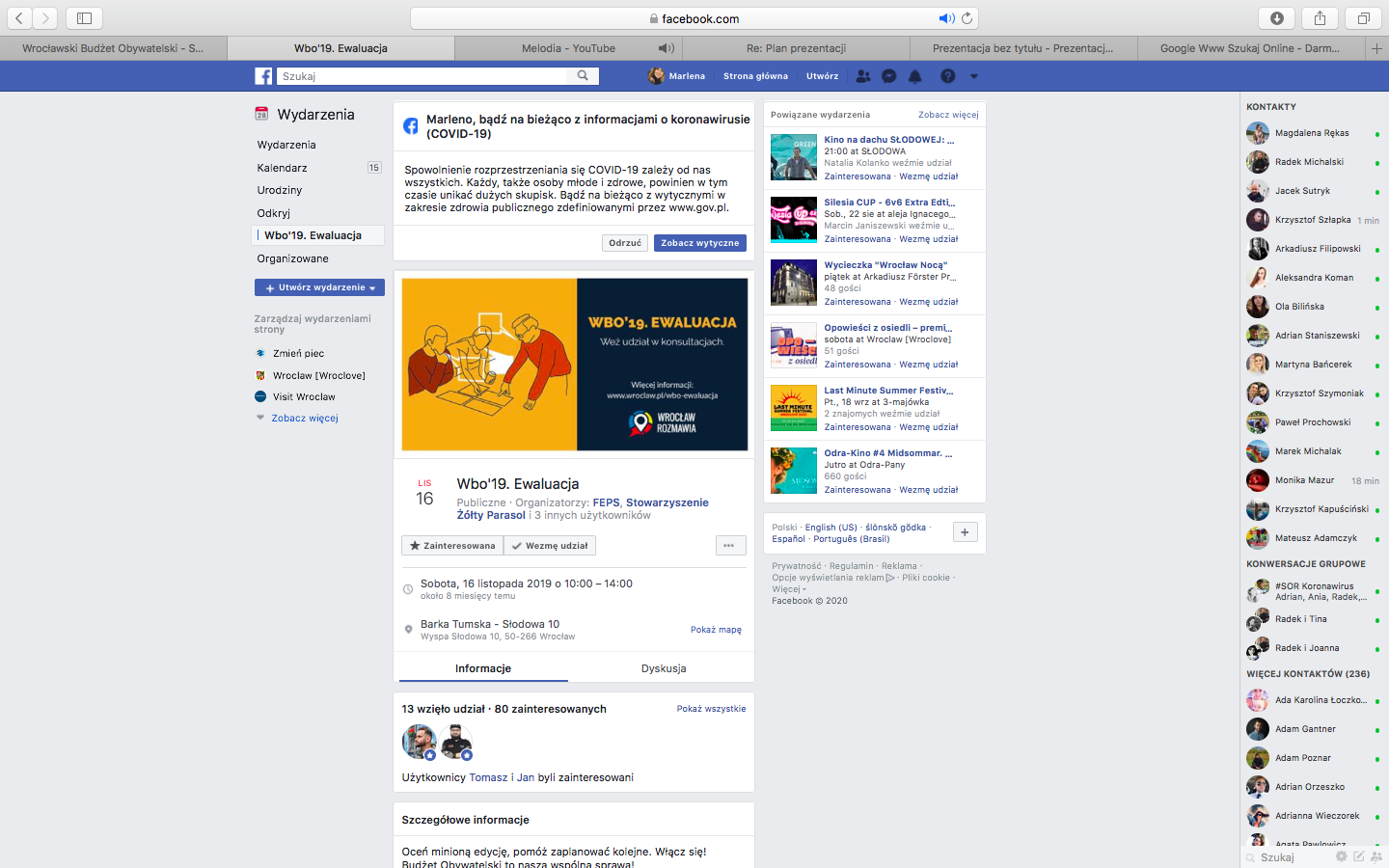 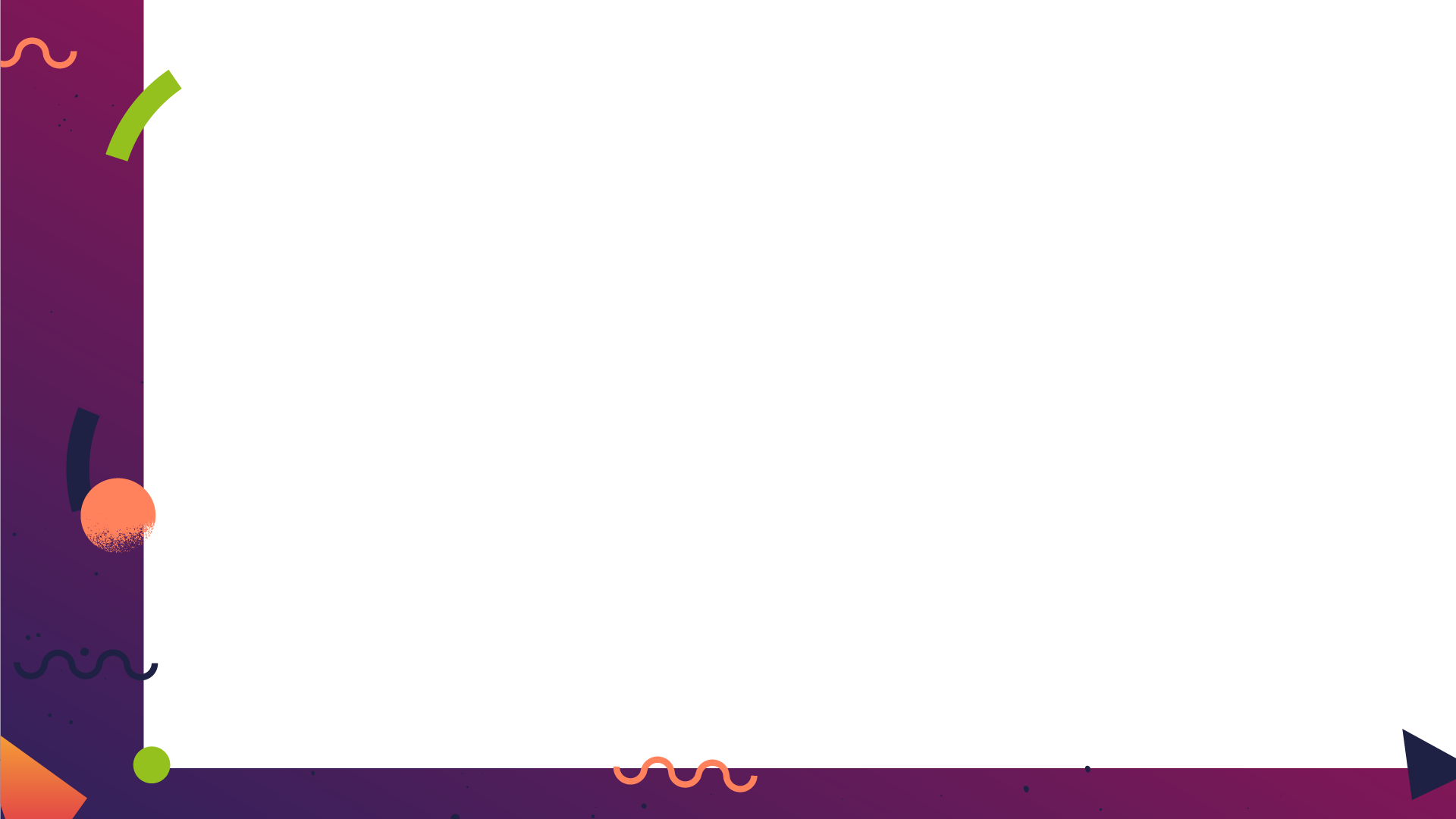 Spójny plan działania
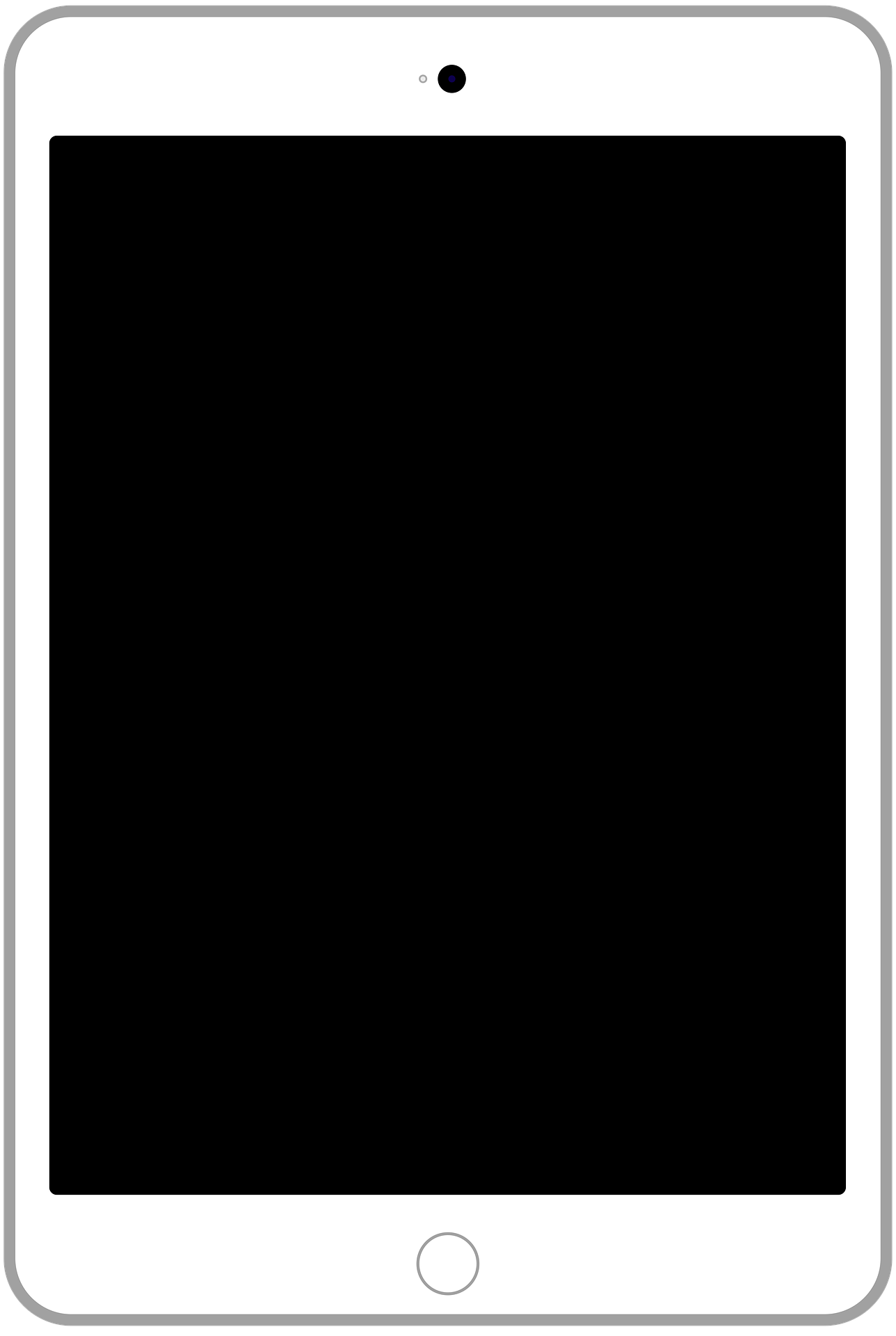 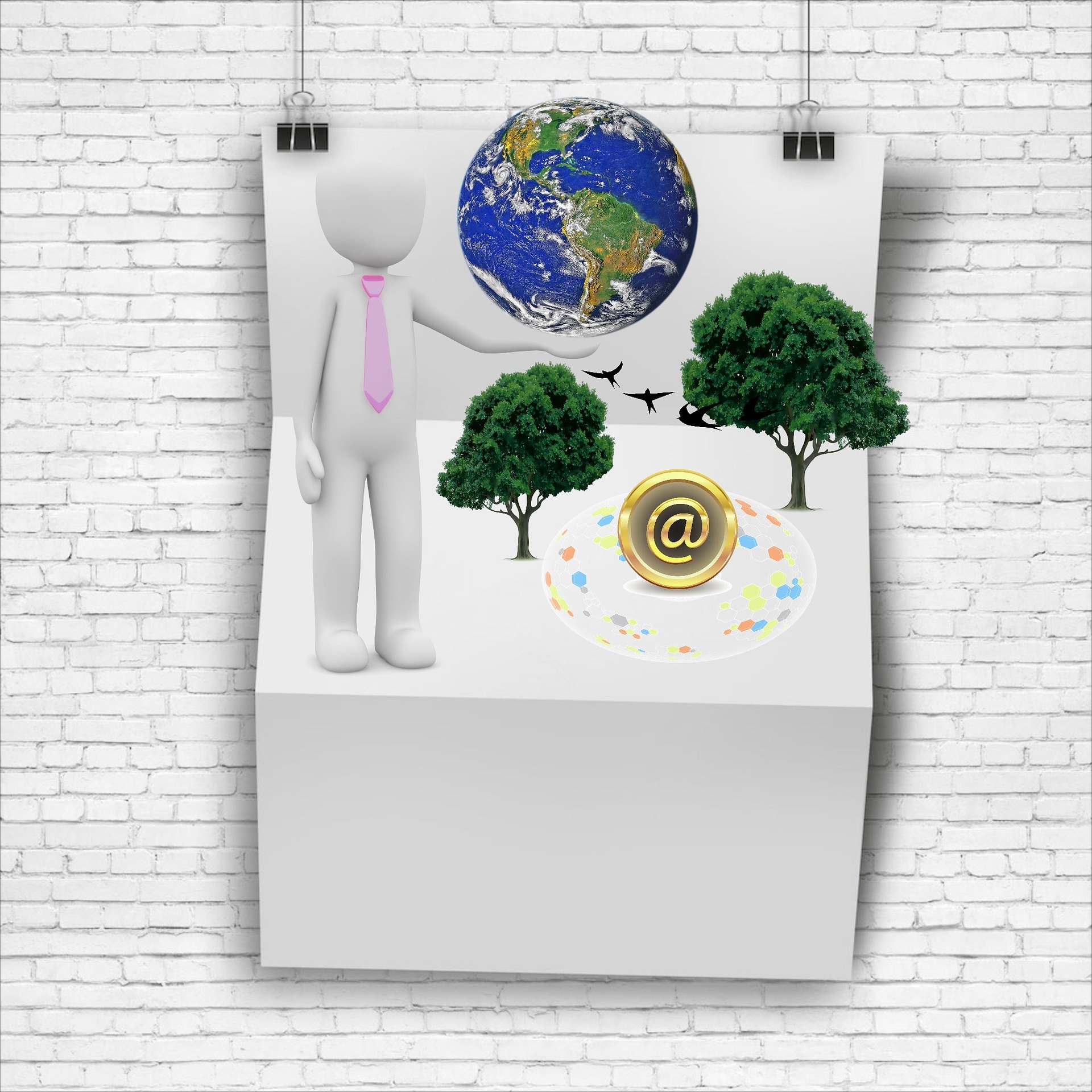 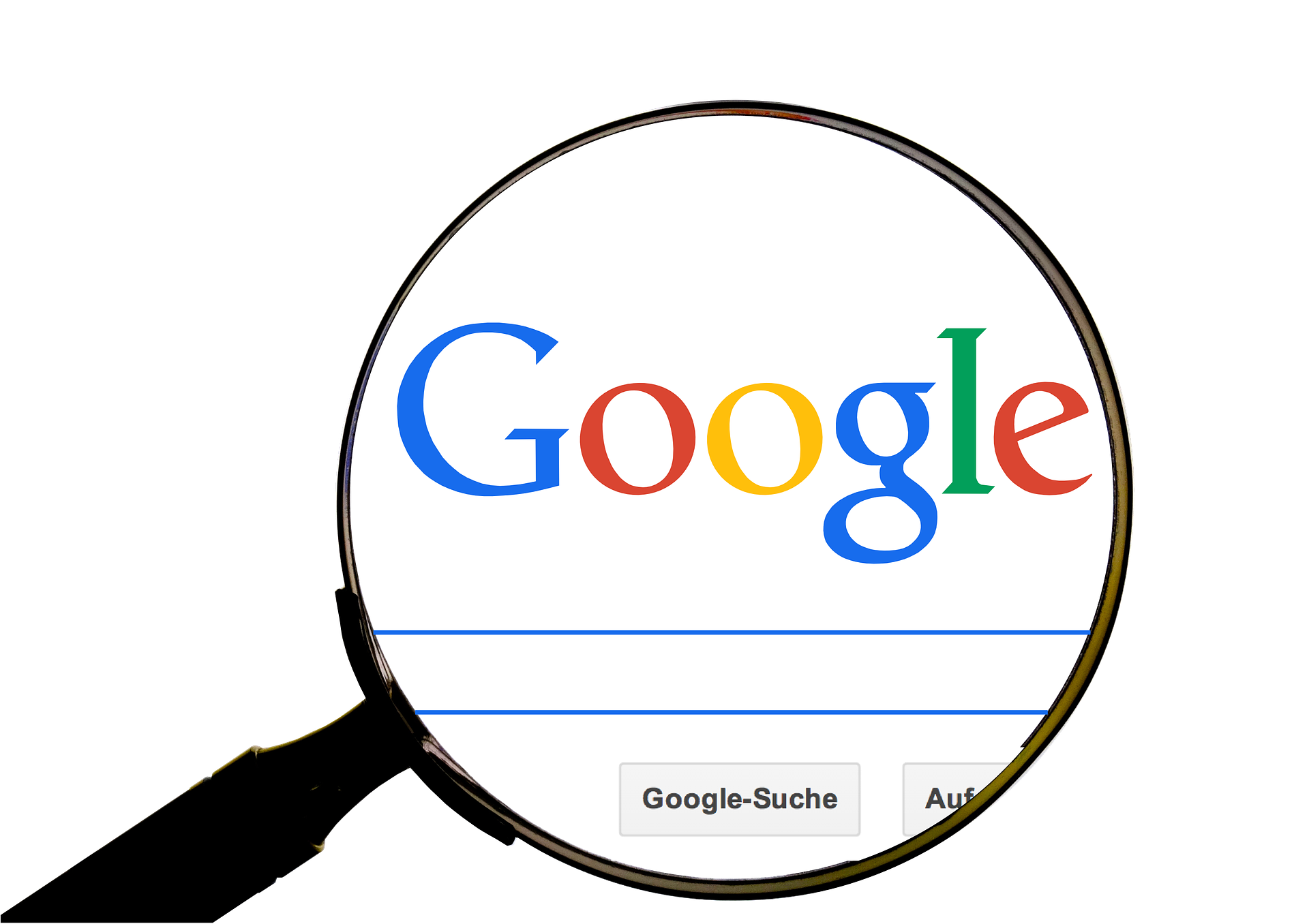 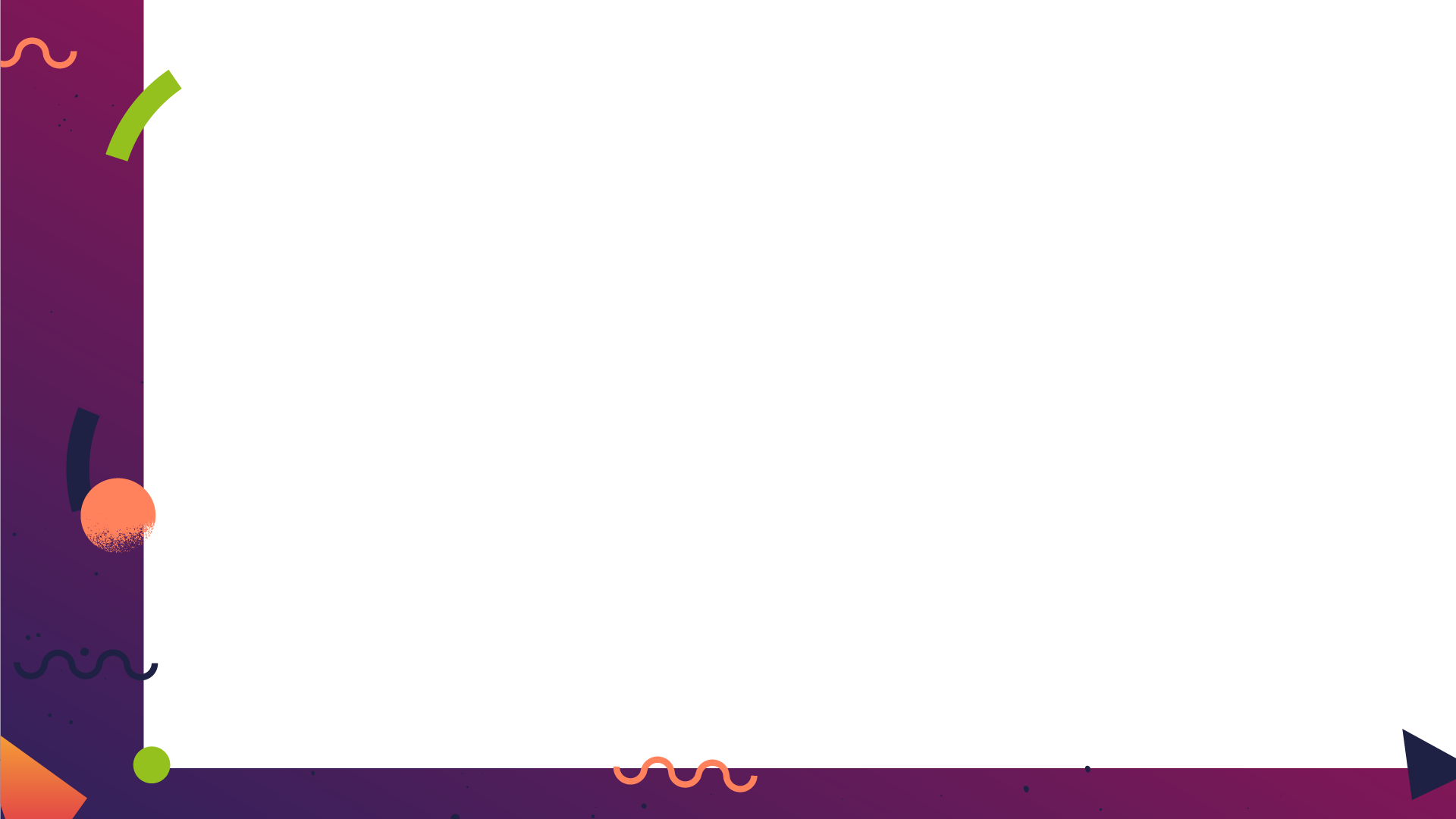 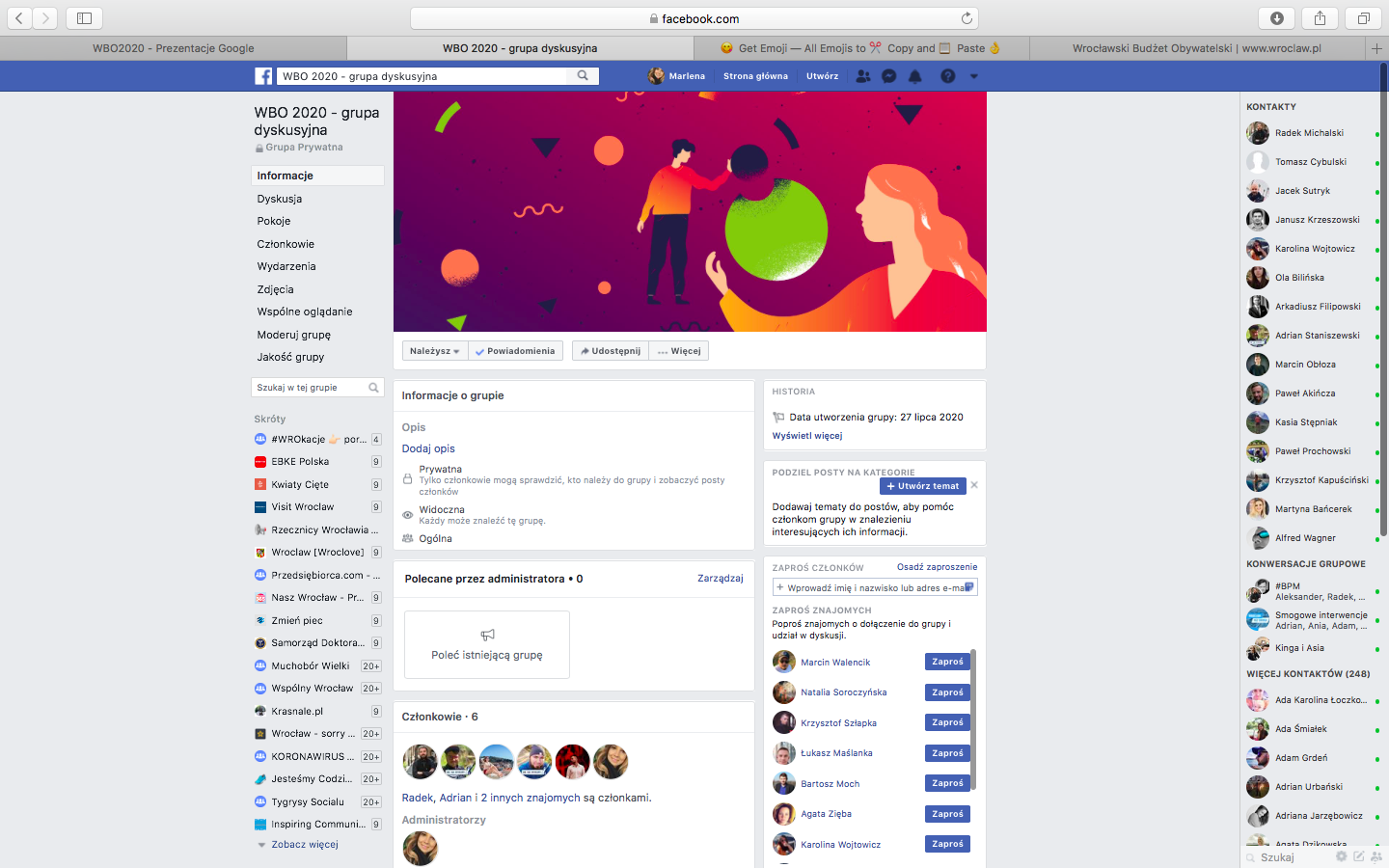 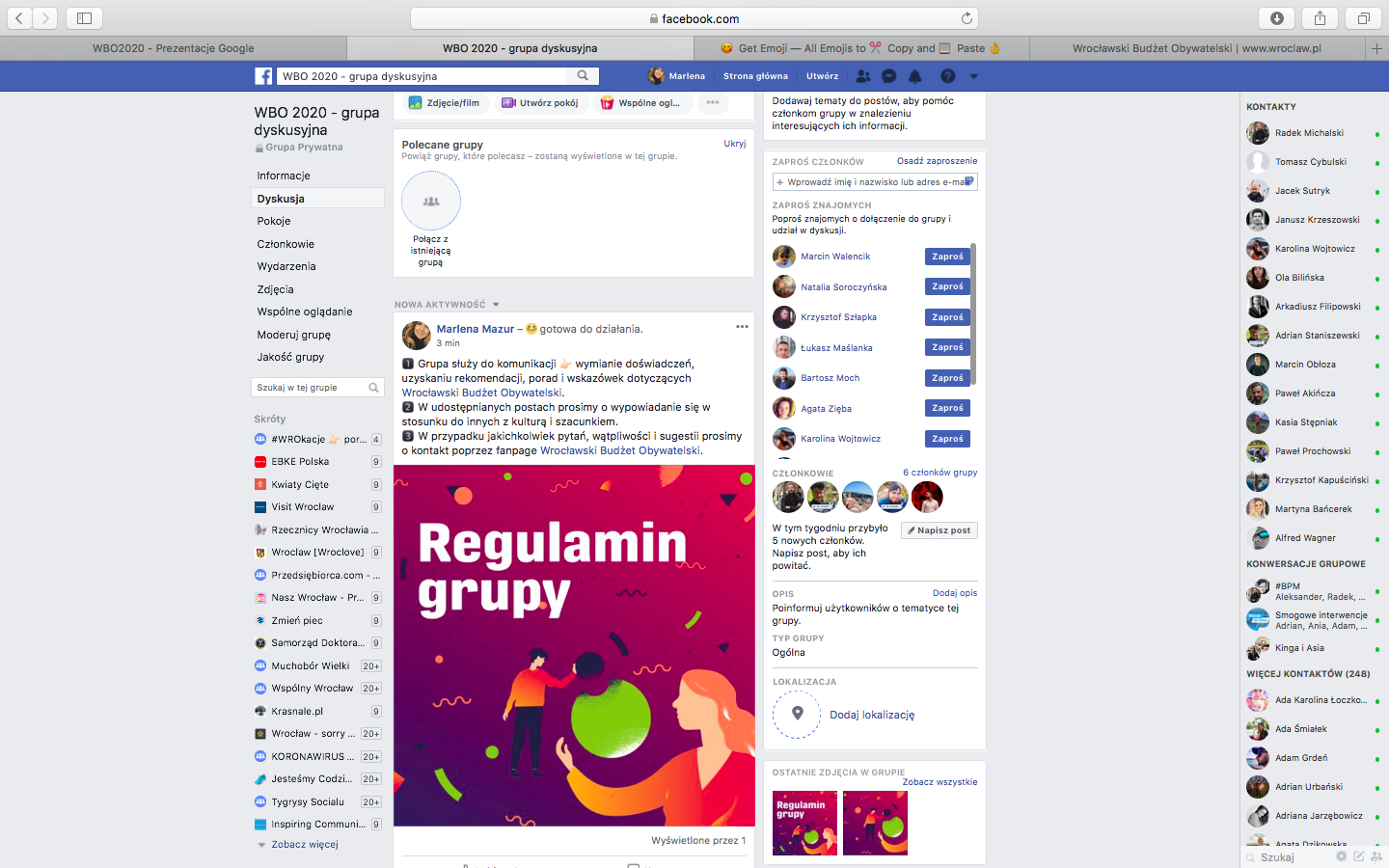 Grupa dyskusyjna